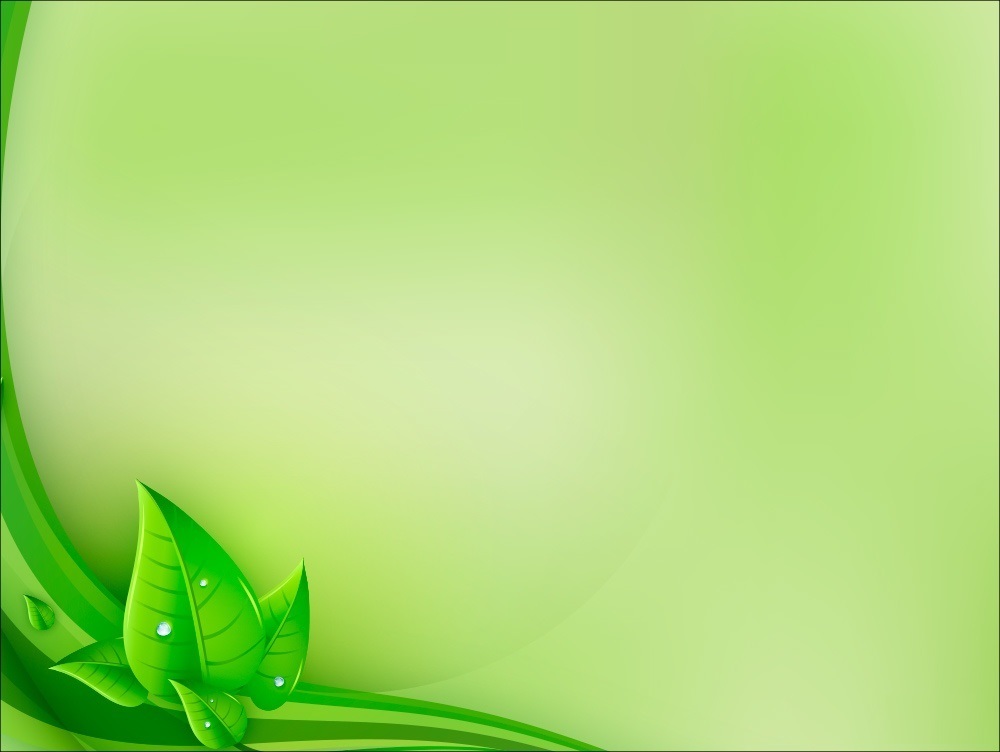 Выполнил: 
учитель нач. классов Конева Е.
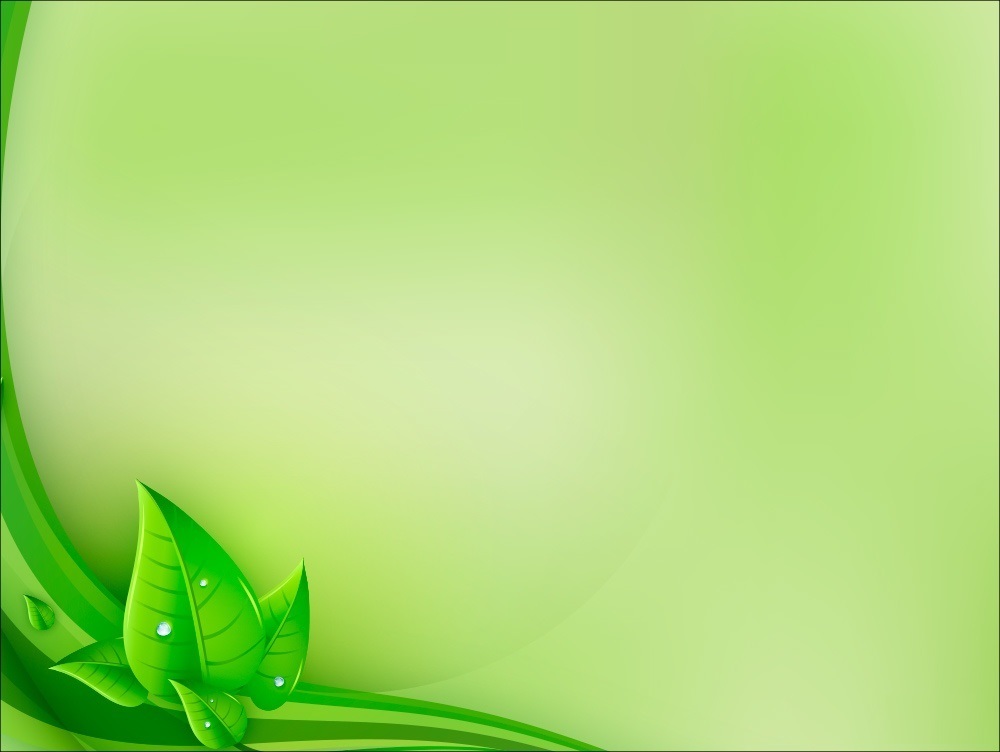 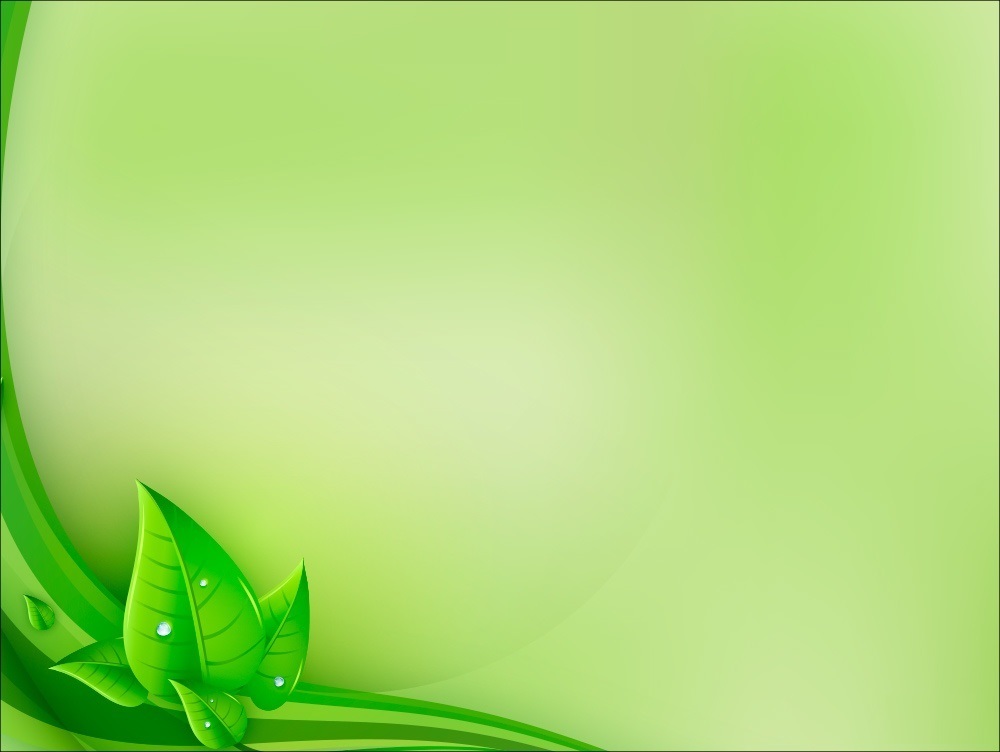 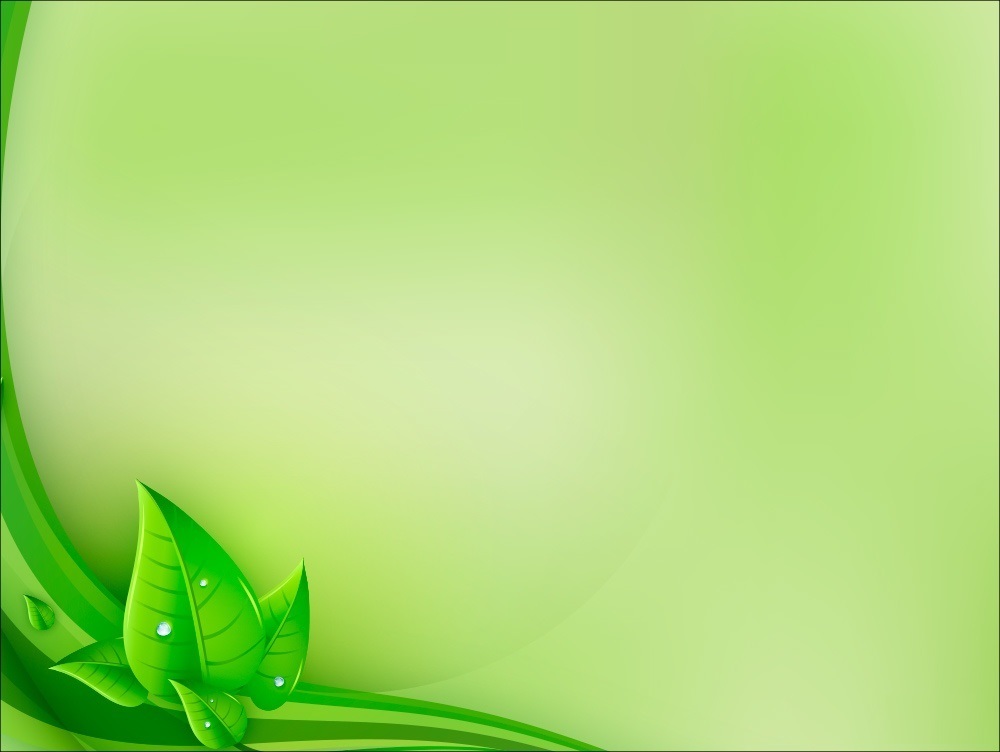 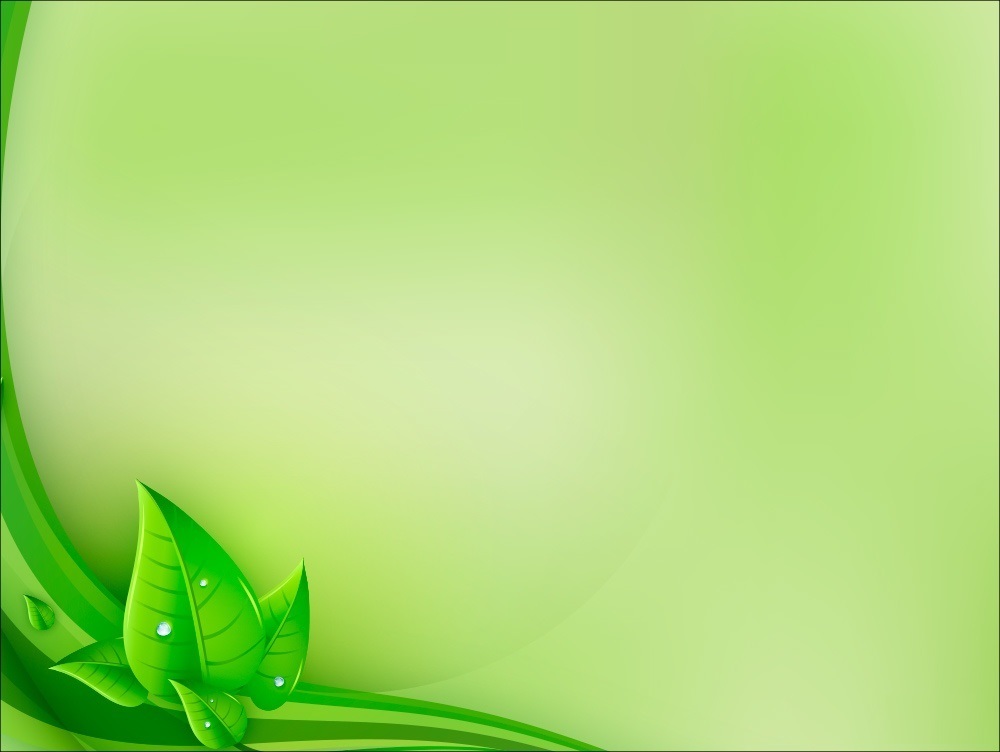 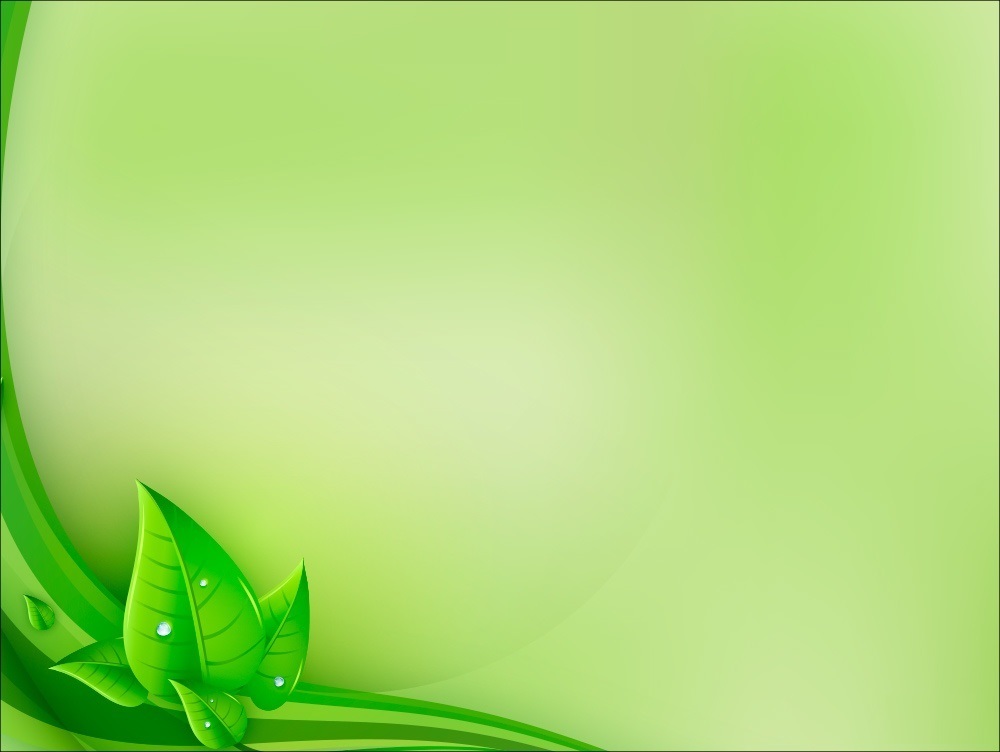 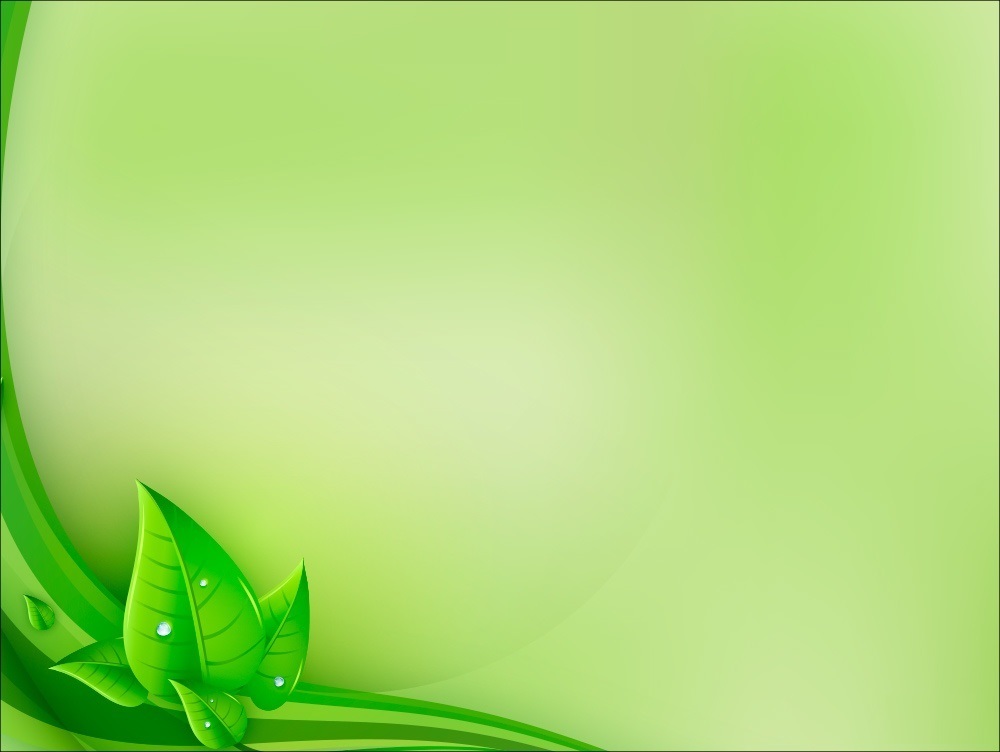 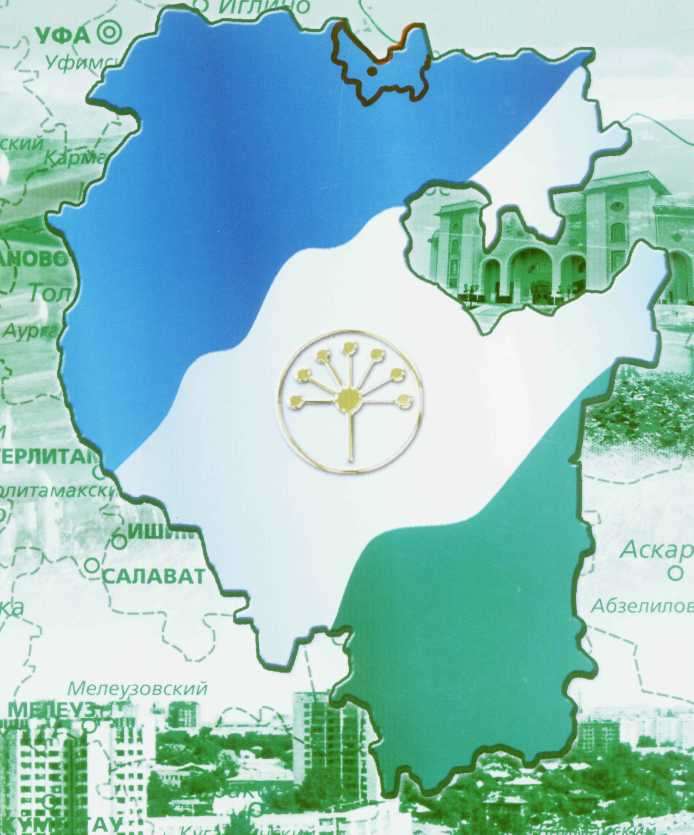 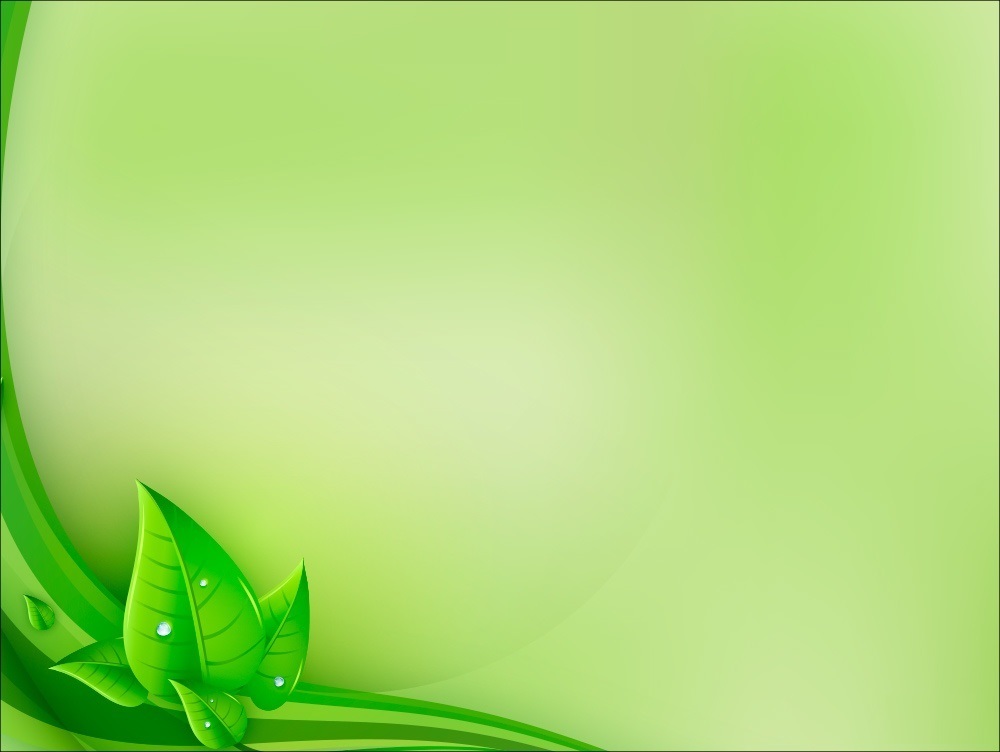 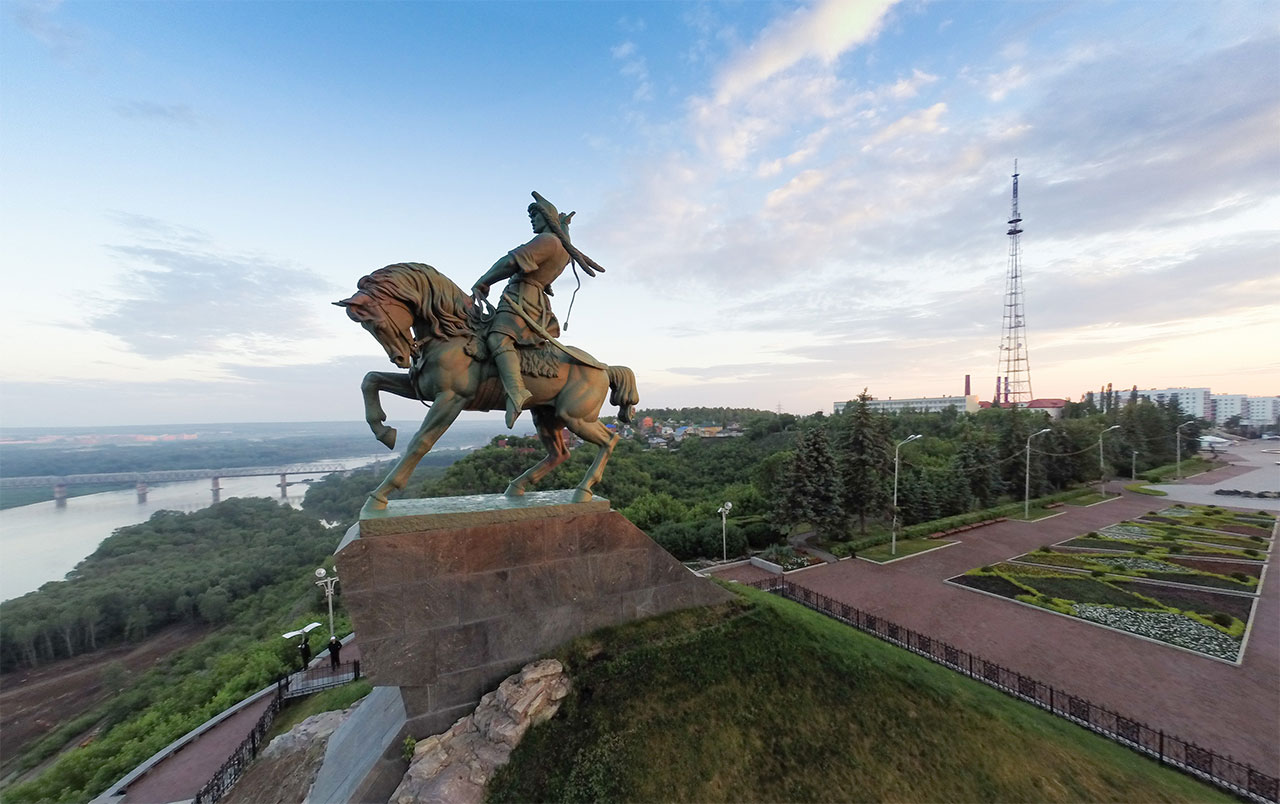 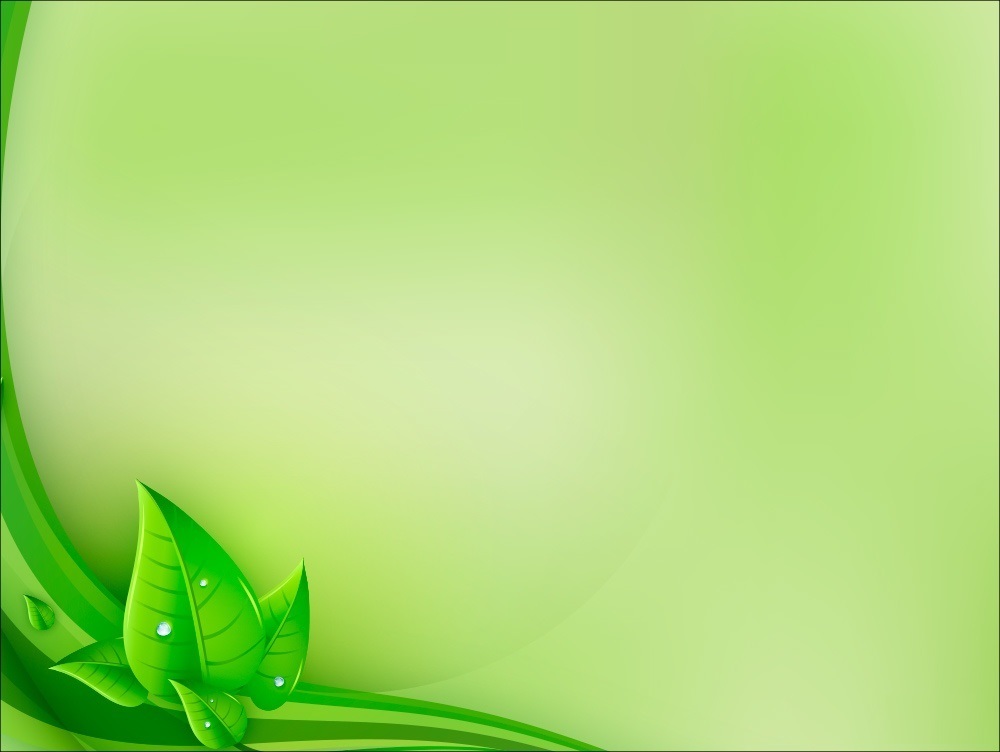 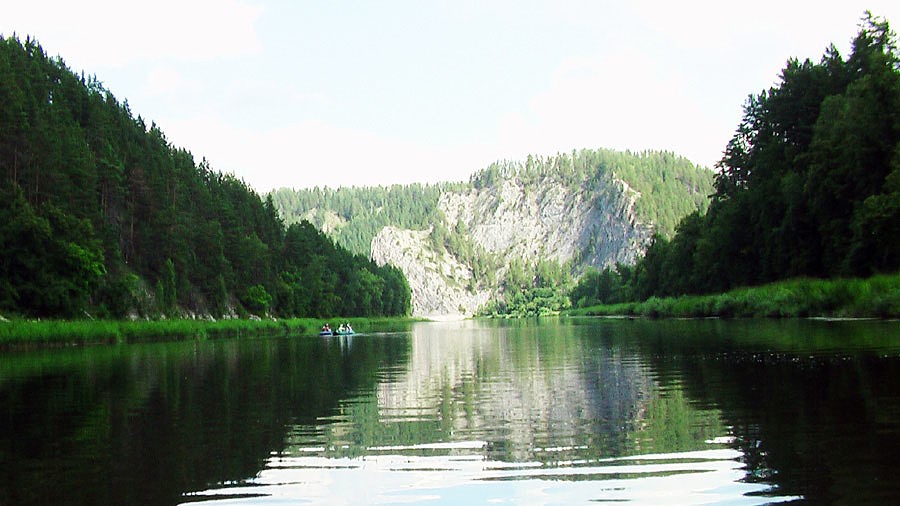 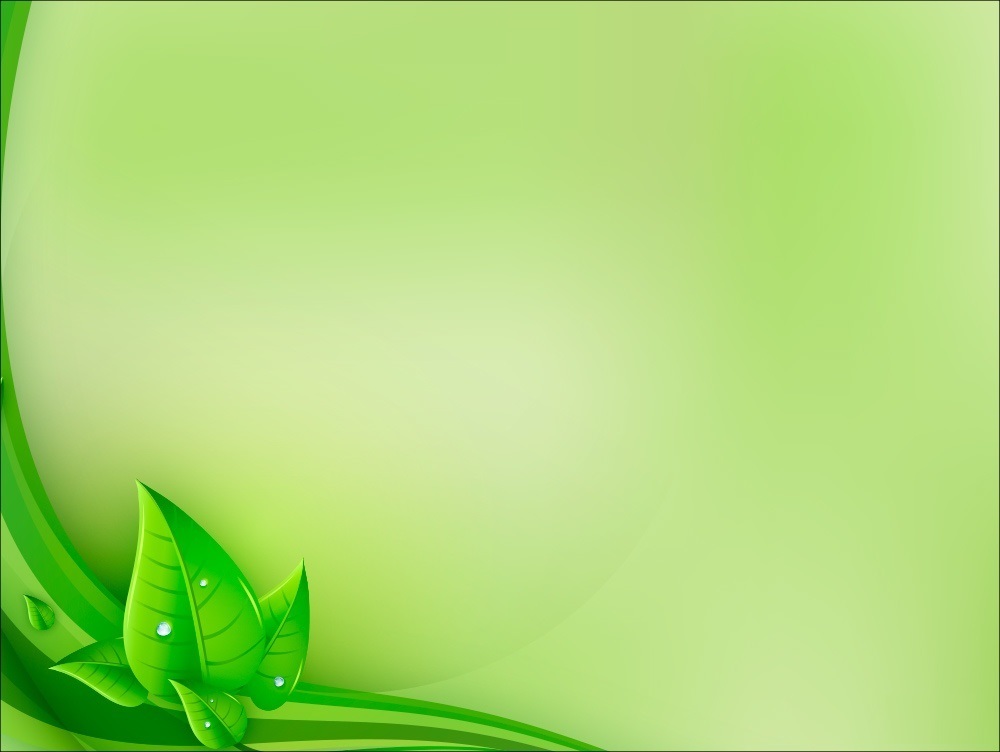 Спасибо за внимание!!!
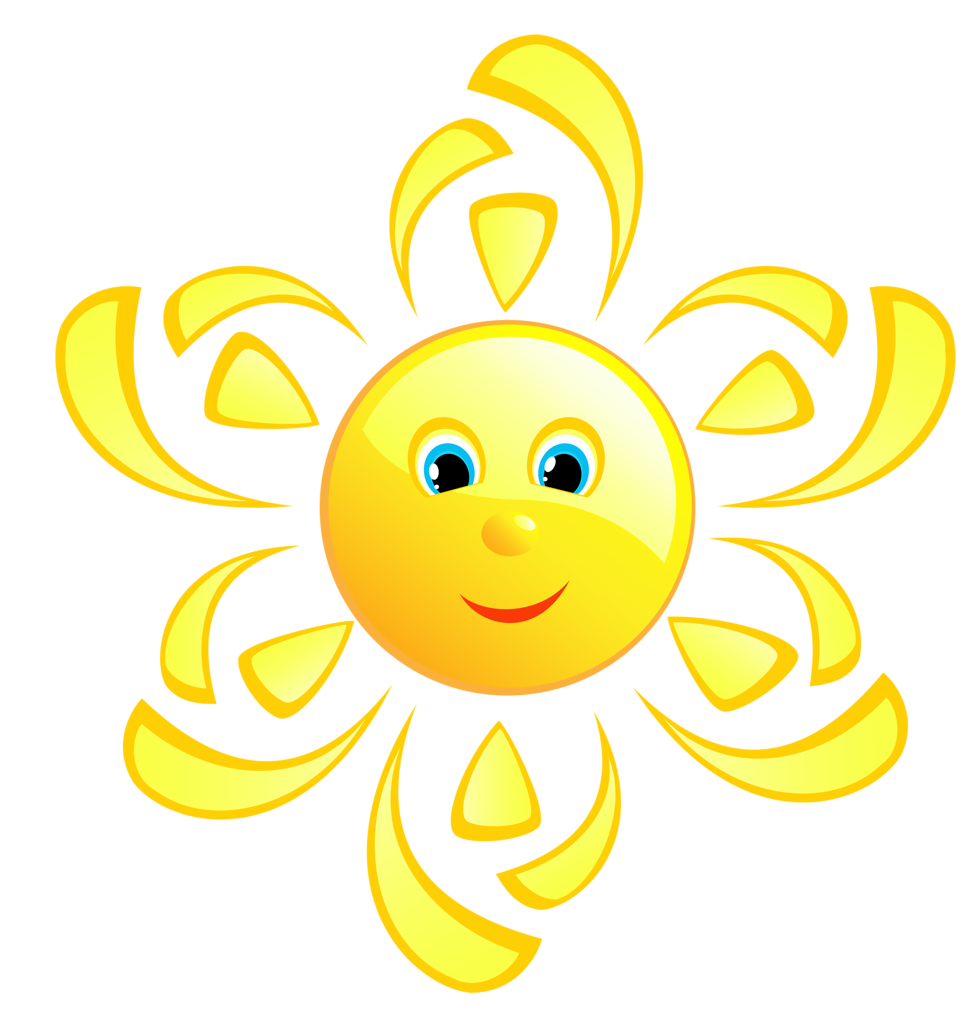